Early Childhood ECO/IEPTraining
Idaho State Department of Education
2013
Agenda
8:30 - 9:00 a.m. Introductions, Agenda, Review of the Day, Questions
9:00  - 10:00 a.m.   I DO 
	Screening Material/Transition Material
	Parent Material
	Observation Material
	Professional Assessments/Arena or Team Assessment	
                        Anchor Assessment
                        Eligibility Report
        	    Early Childhood IEP 3 Outcome Areas: PLOPs  and Annual Goals
10:00 – 10:15 a.m. Break
10:15 – Noon  We DO 
	Packet with Student Information
	Blank Early Childhood Form
Noon – 1:30 p.m.  Lunch
1:30 – 4:00 p.m.  You Do 
                    Packet with Student Information
	Blank Early Childhood Form
4:00 – 4:30 p.m.  Report out
Objectives
Identify information needed to complete the New Early Childhood IEP
Practice
Collecting and Summarizing Evidence
Utilize all sources of current evidence (observation, interview, formal and informal assessments) and across time (pre-referral, transition, screening, evaluation).
Identify meaningful and useful behaviors and skills that show how child functions related to the outcome.
Focus on priority strengths and needs/concerns related to each outcome for the individual child.
Collecting and Summarizing Evidence
Refer to resource documents for:
Child development
Content covered in each outcome.
Keep a focus on what most children do with regard to the specific outcome.
Focus on concrete, discrete, and objective descriptions of the skill or behavior.
Avoid statements that are subjective, non- skill specific and vague (“loves”, “enjoys”, “good language skills”, “appears to”).
Collecting and Summarizing Evidence
Consider level of consistency and independence with which child demonstrates all elements of skill.
Words like “usually” and “sometimes” infer  child does not use skill across all settings and situation or  skill is not fully mastered.
Remember, 
identify priority functional skills 
enable involvement and progress in general education
I DO - Example
Identify what  to collect
Pre-referral and/or Screening information
Infant Toddler Program assessments, case notes, etc.
Parent Interview/Questionnaires
Teacher Observation and student information 
Anchor Assessment
Eligibility Assessments/Report
I Do - Example
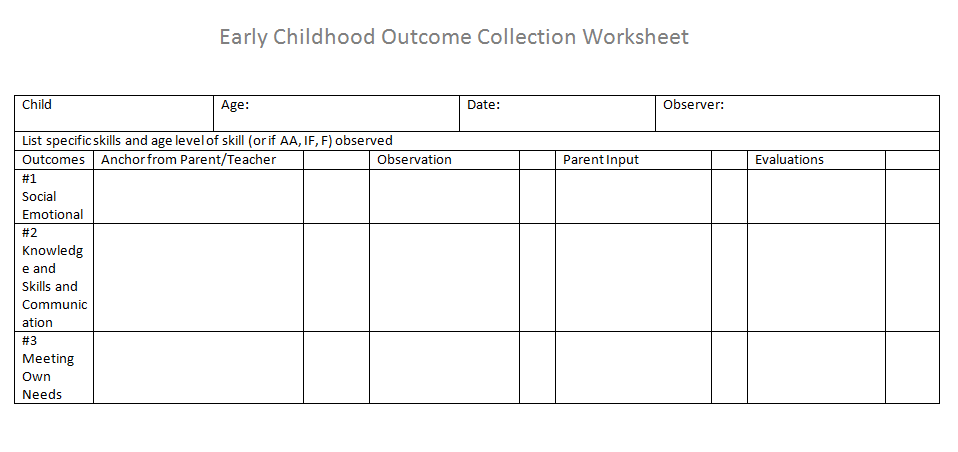 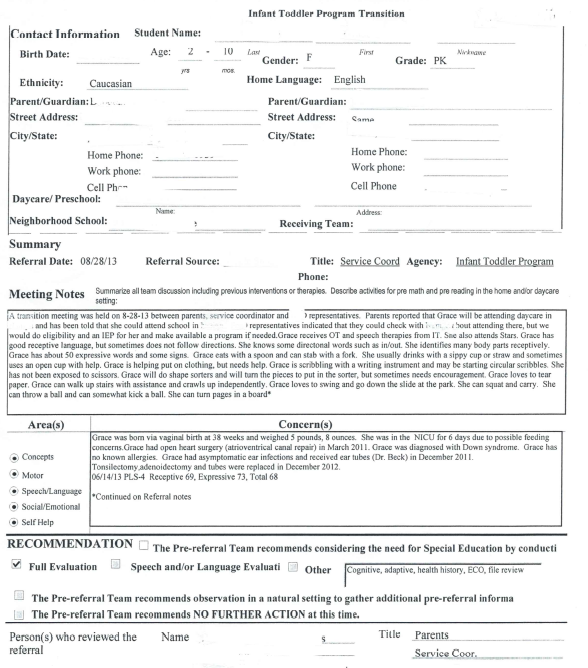 Pre-referral information from the Infant Toddler Program
Pulling out useful information
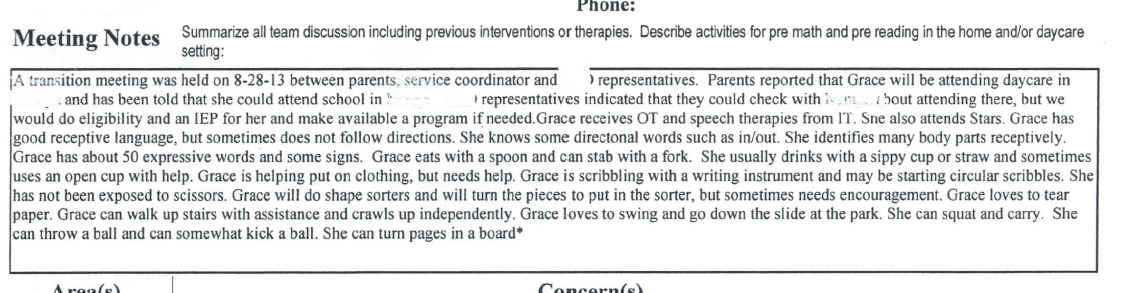 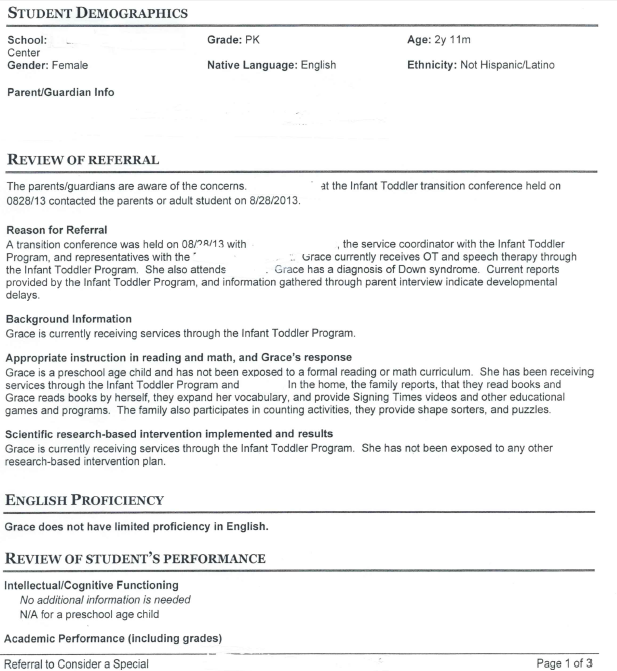 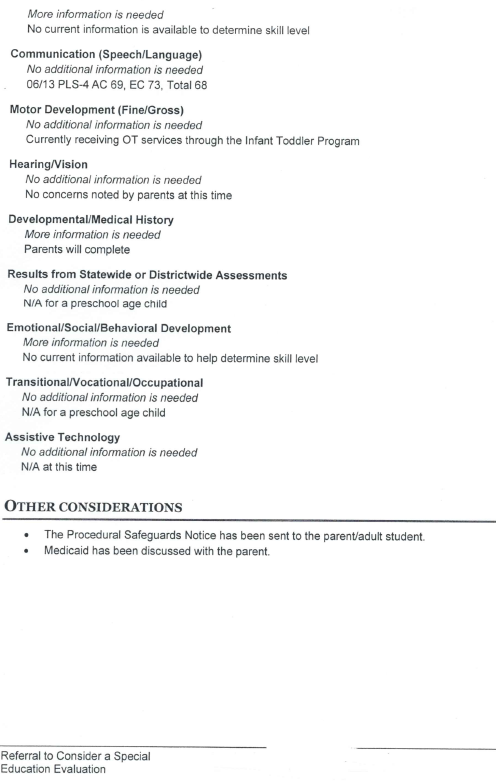 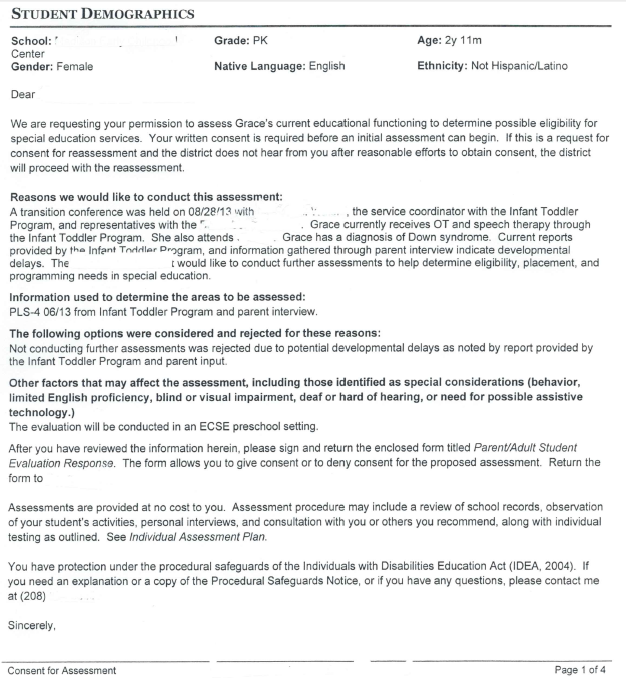 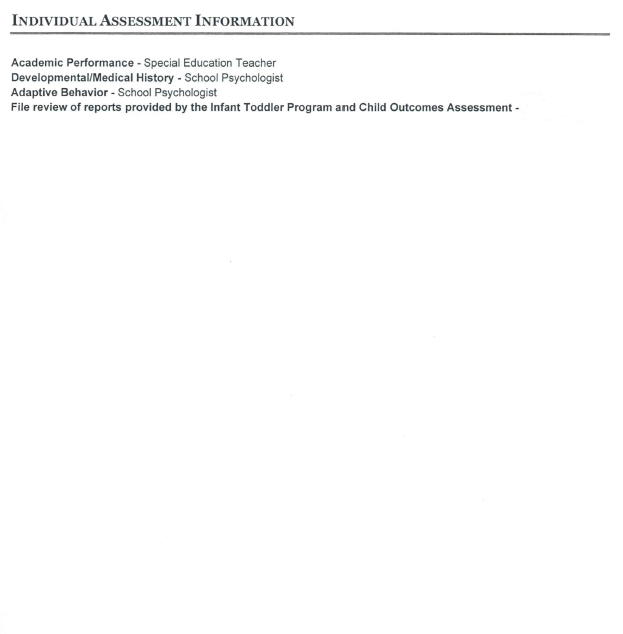 Data Summary
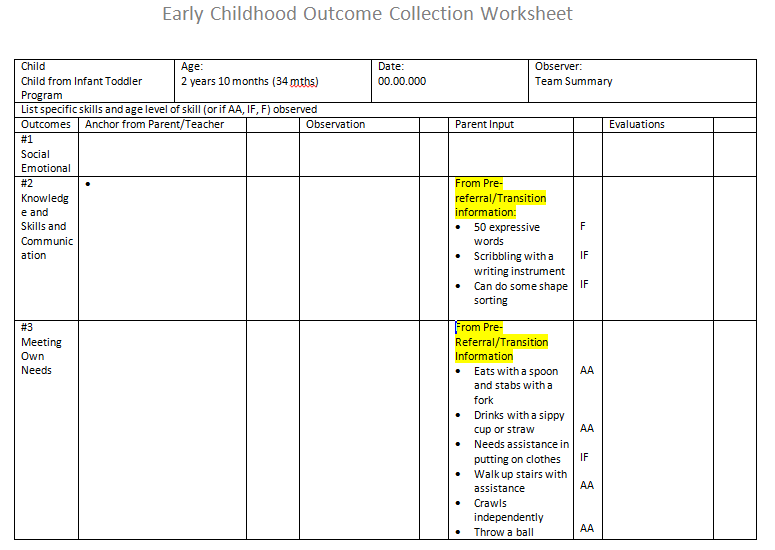 Parent Information
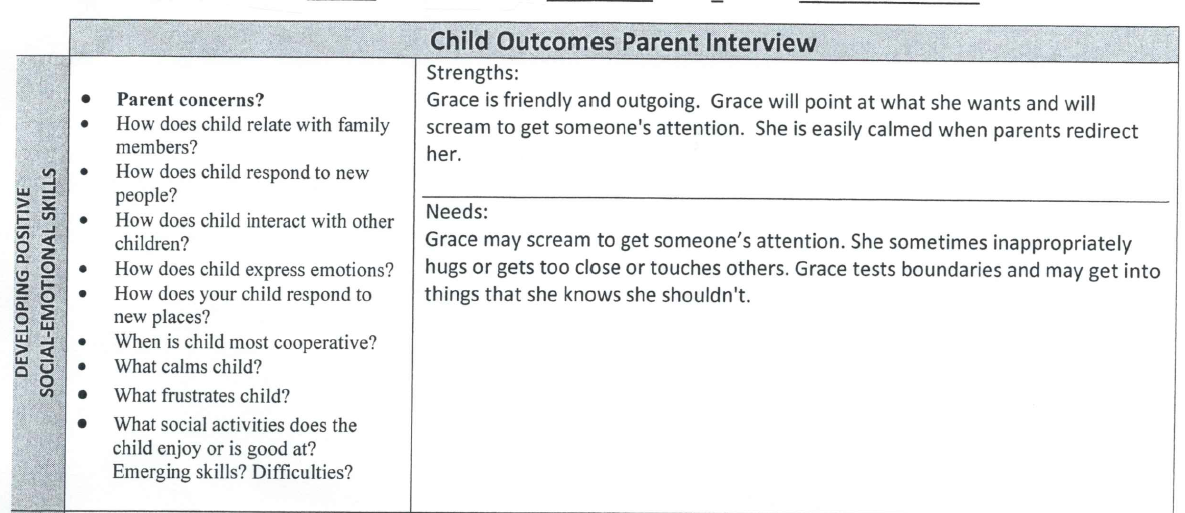 Data Summary
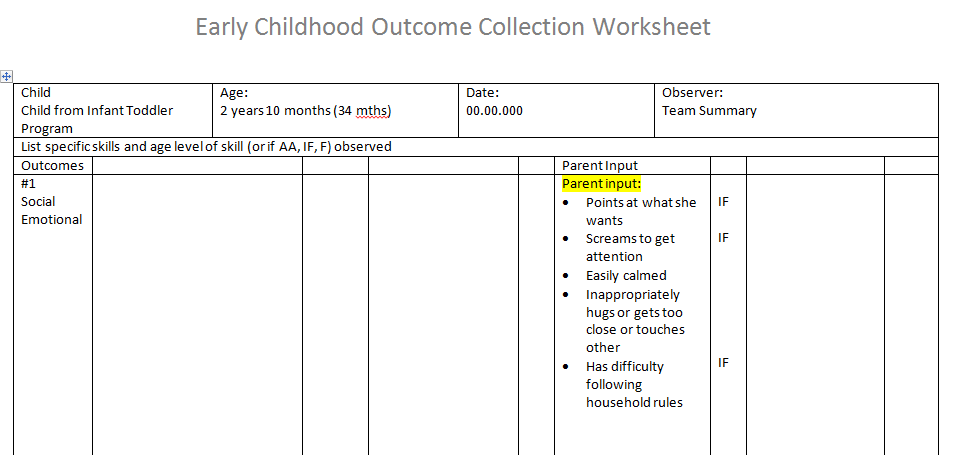 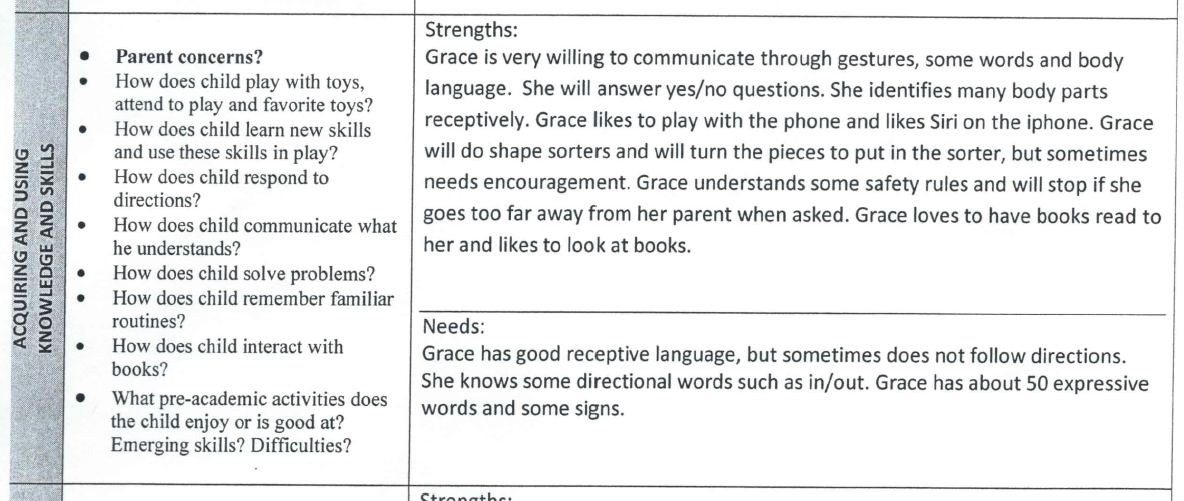 Data Summary
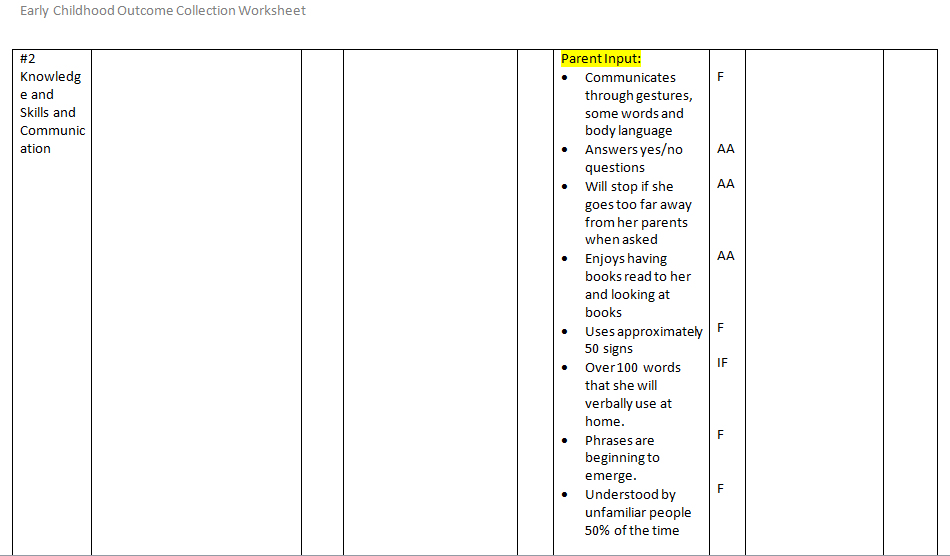 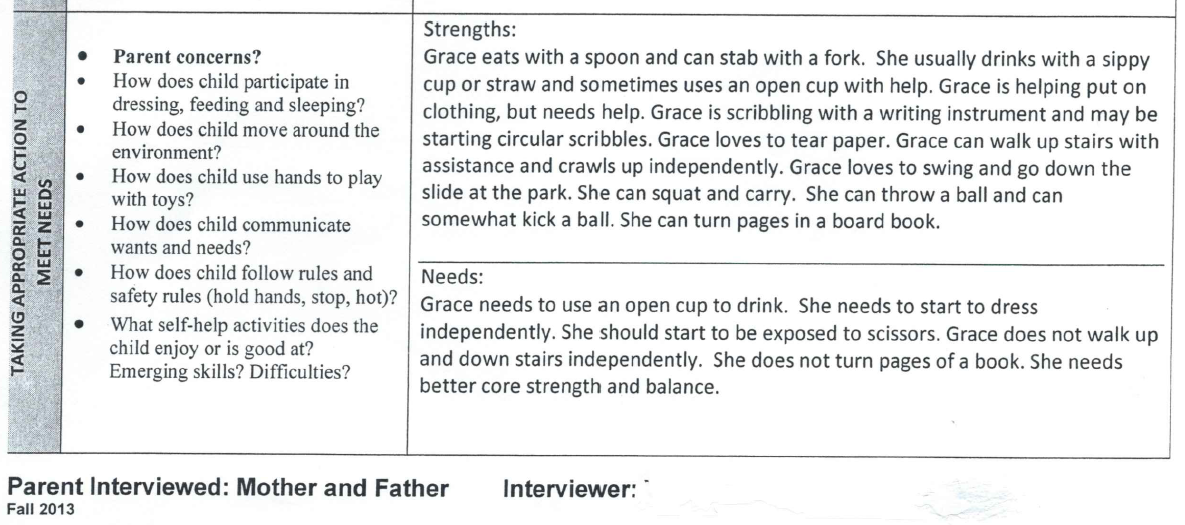 Data Summary
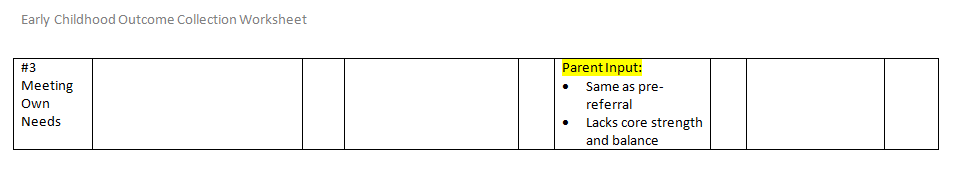 Teacher Observational/Student Information
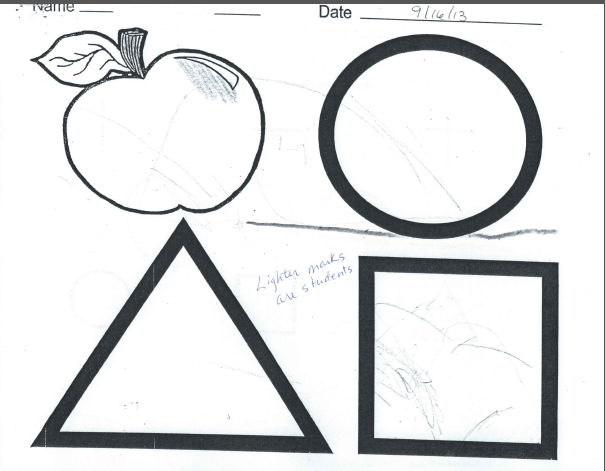 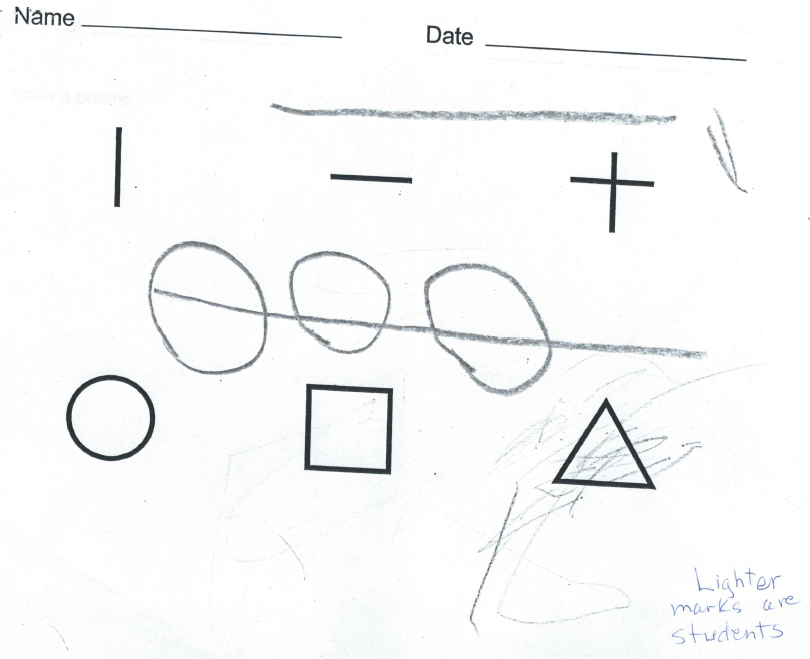 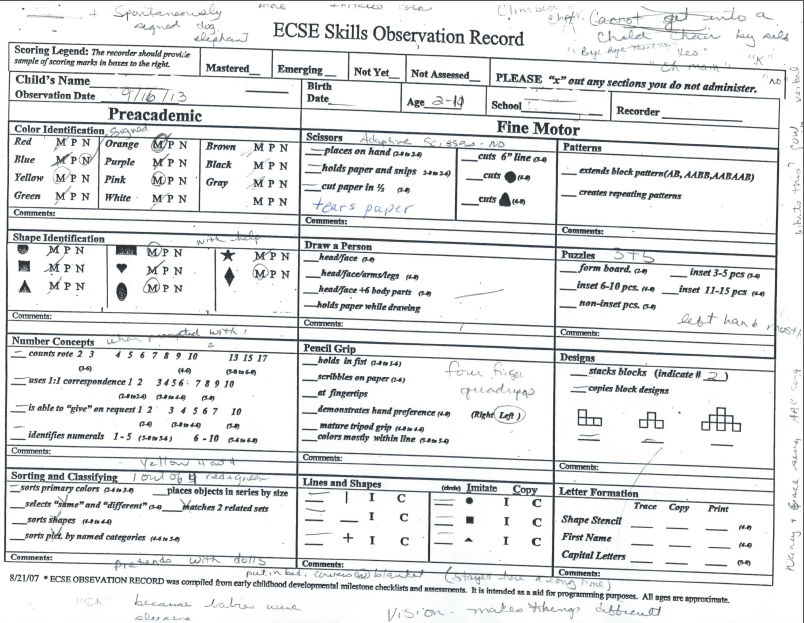 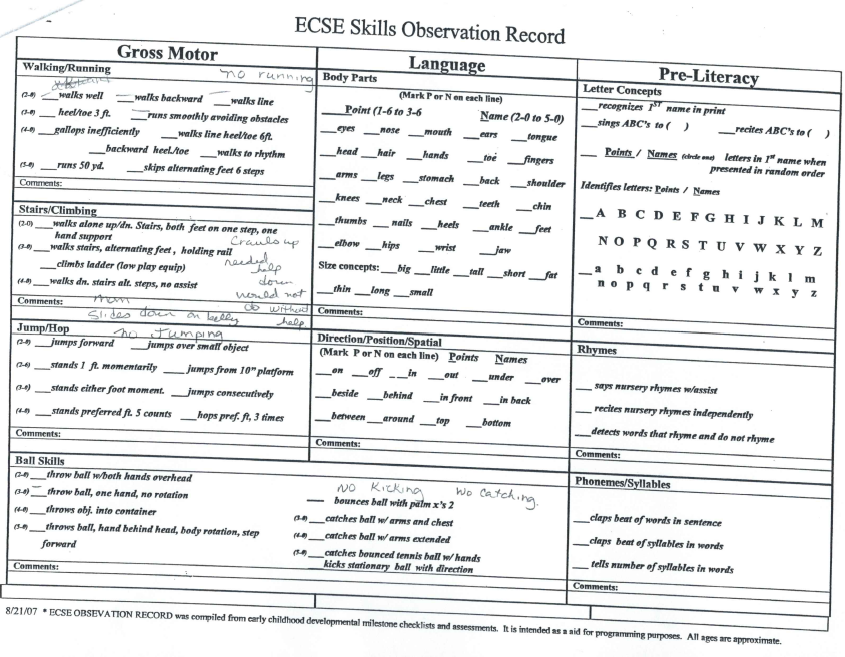 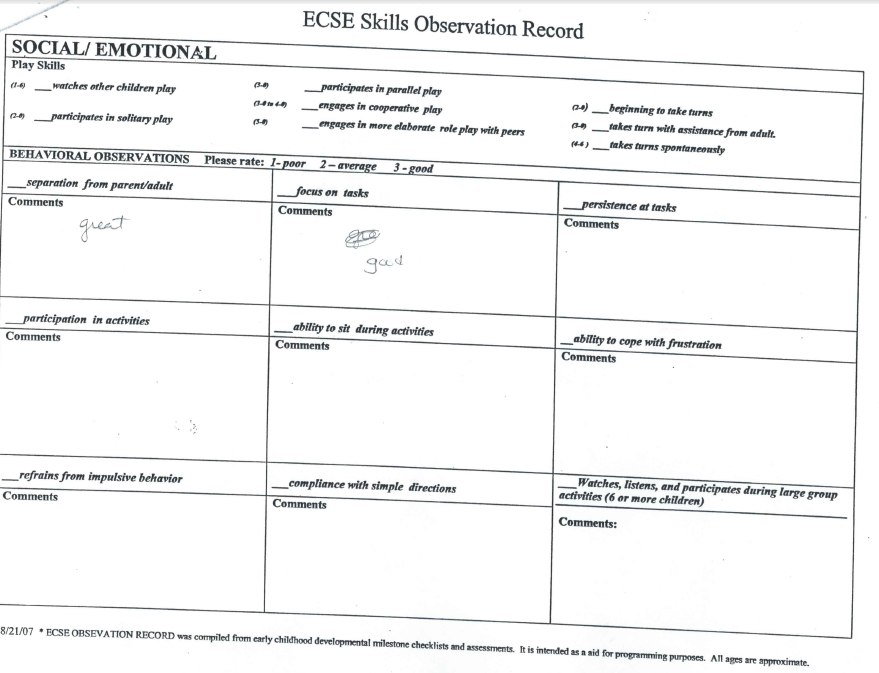 Data Summary
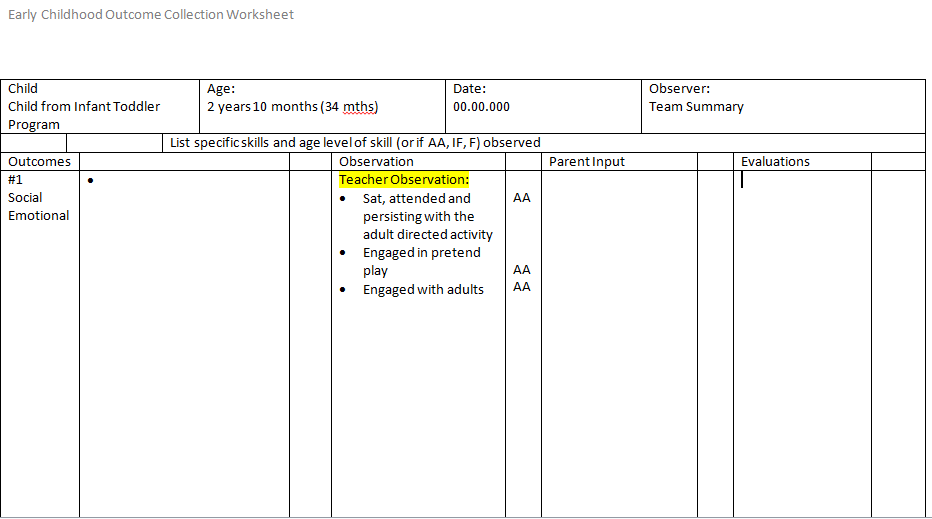 Data Summary
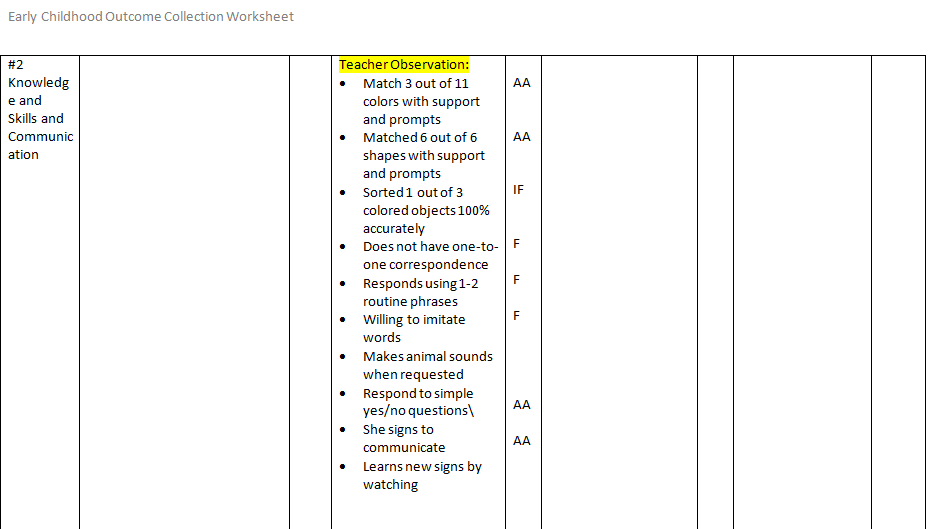 Data Summary
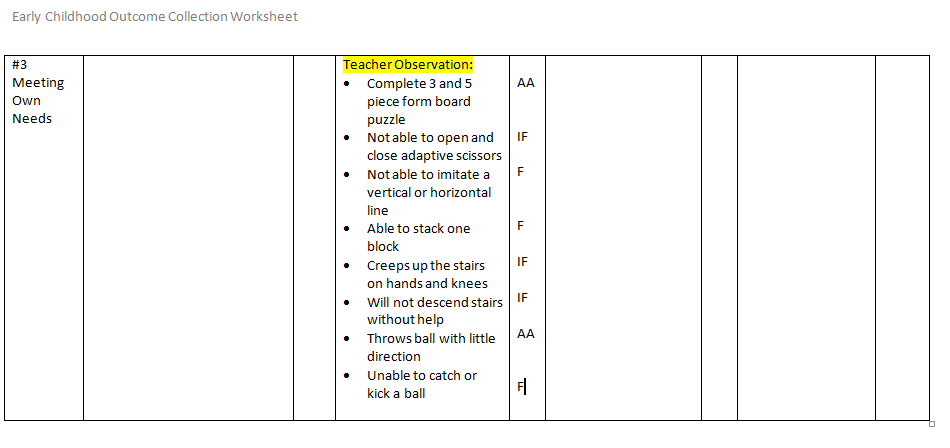 Anchor Assessment  Teaching Strategies Gold
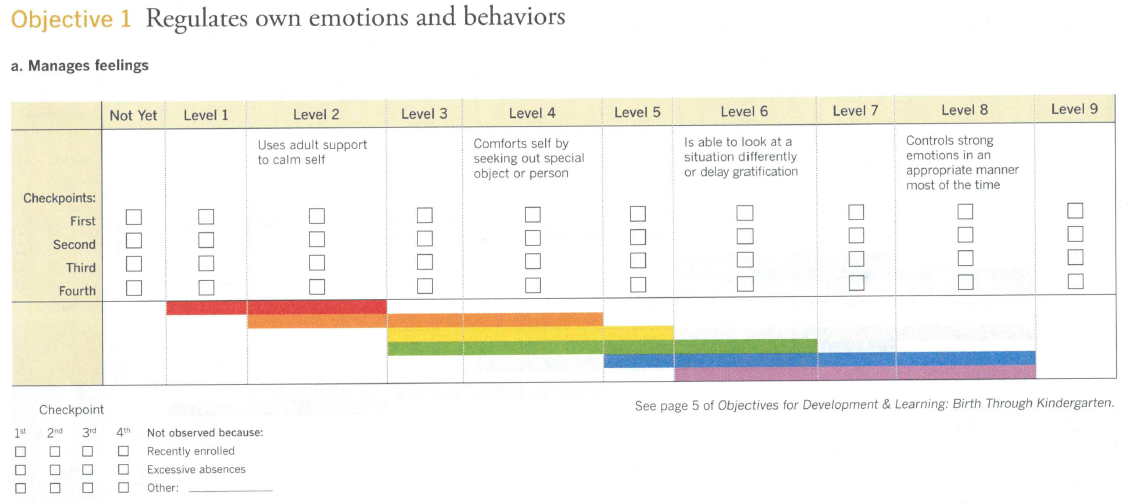 Red
Birth to 1 yeas of age
Orange
1-2 yeas of age
Yellow
2-3 years of age
Green Pre-K
3
Blue
Pre-K
4
Purple - Kindergarten
Parent and Teacher Responses
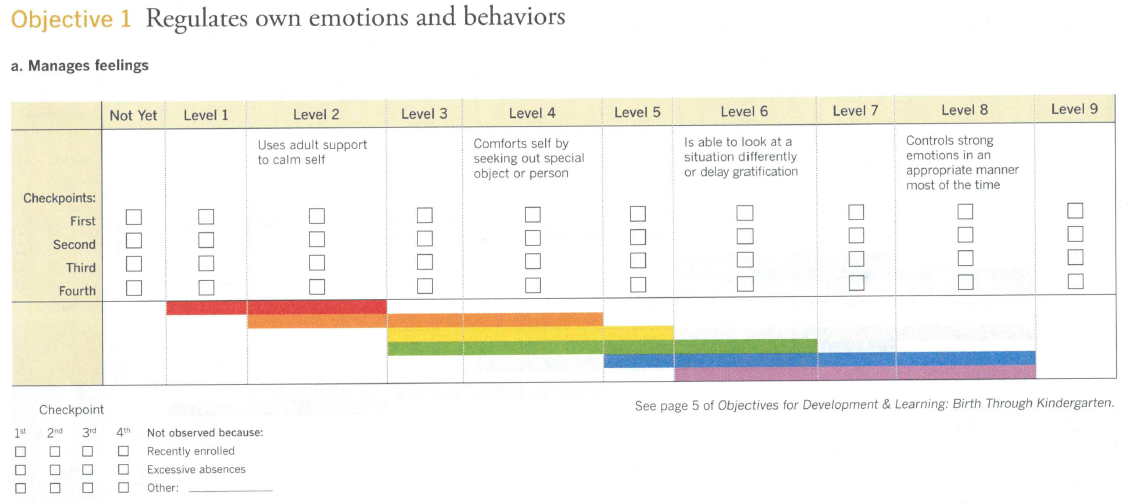 Teacher Response IF
Parent Response
AA
Teaching Strategies Summary from Teacher and Parent
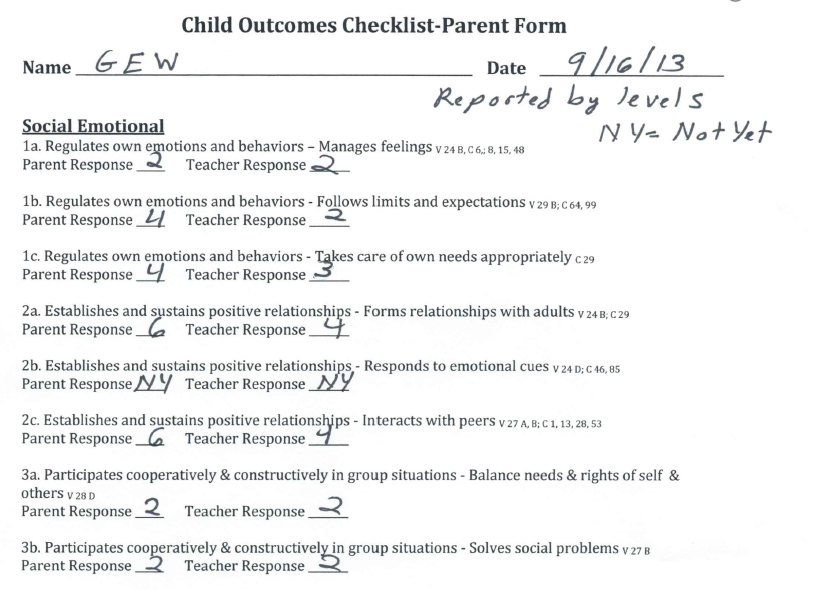 Data Summary
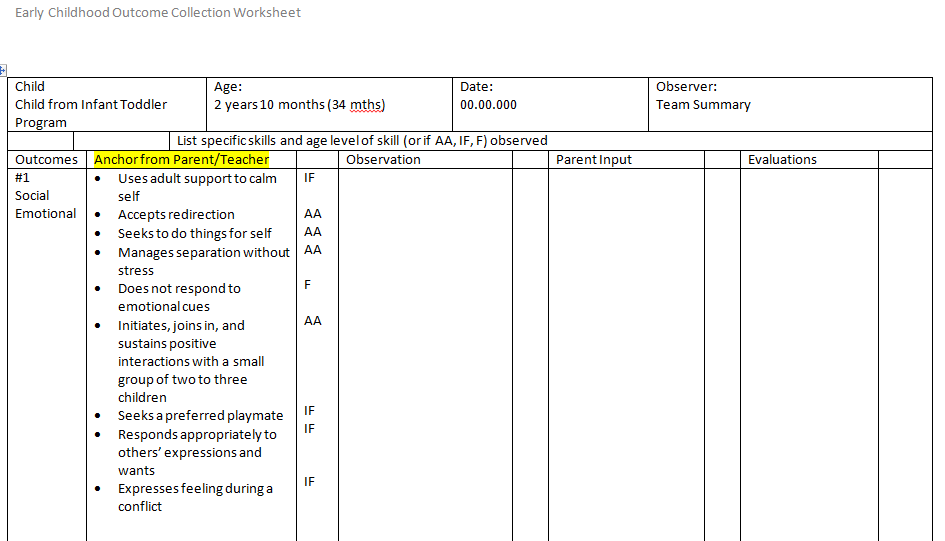 Data Summary
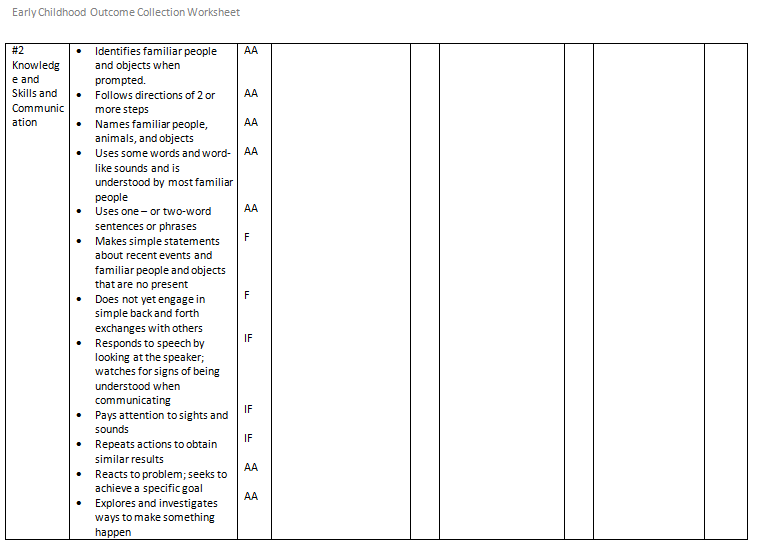 Additional Data was reported
Data Summary
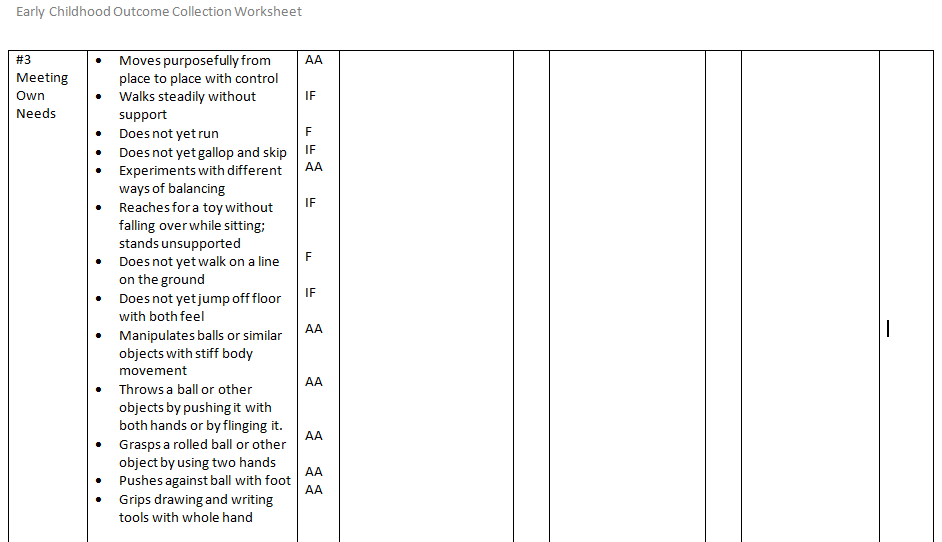 Eligibility Report
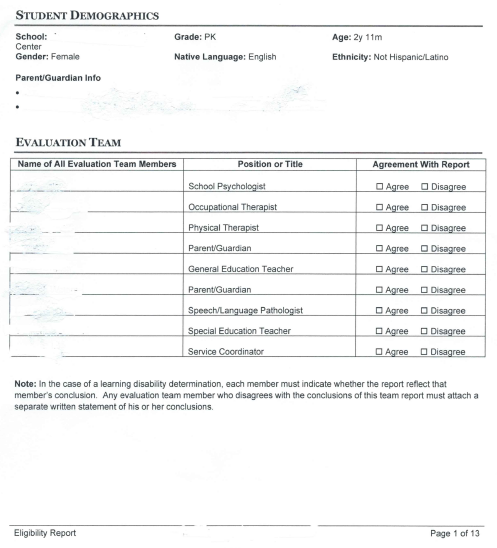 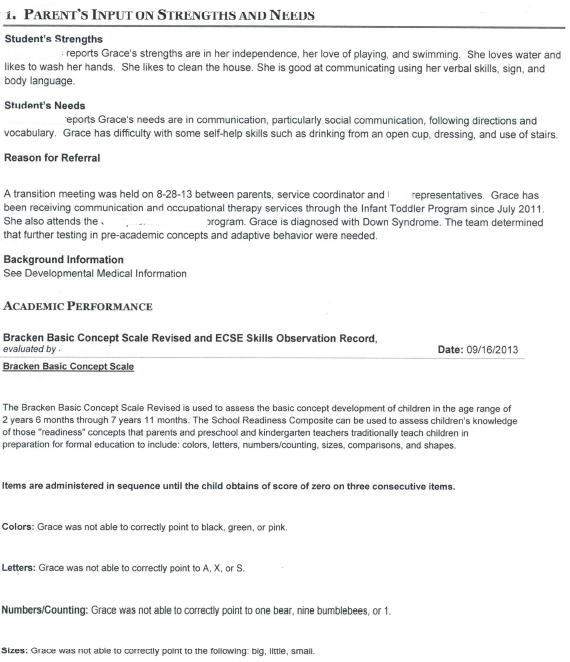 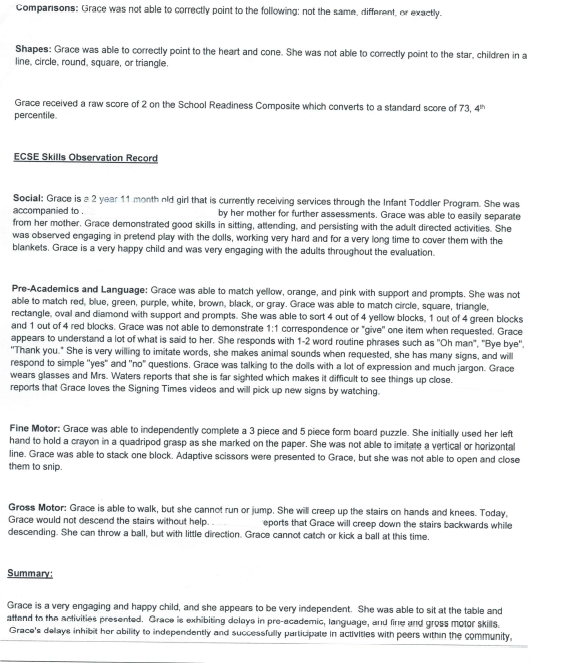 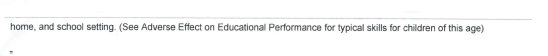 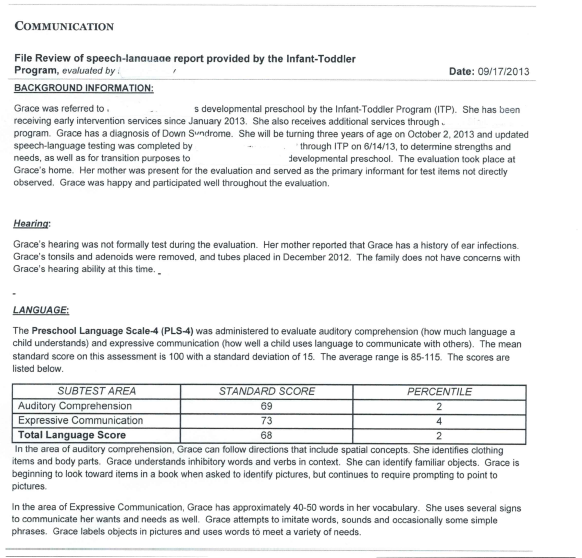 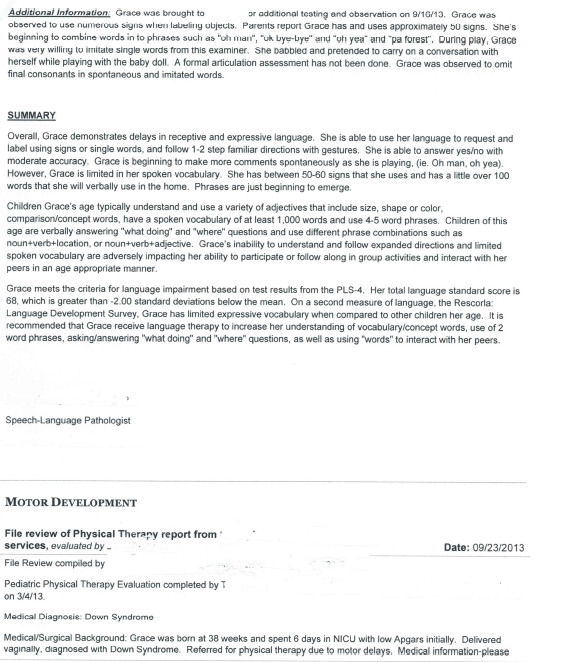 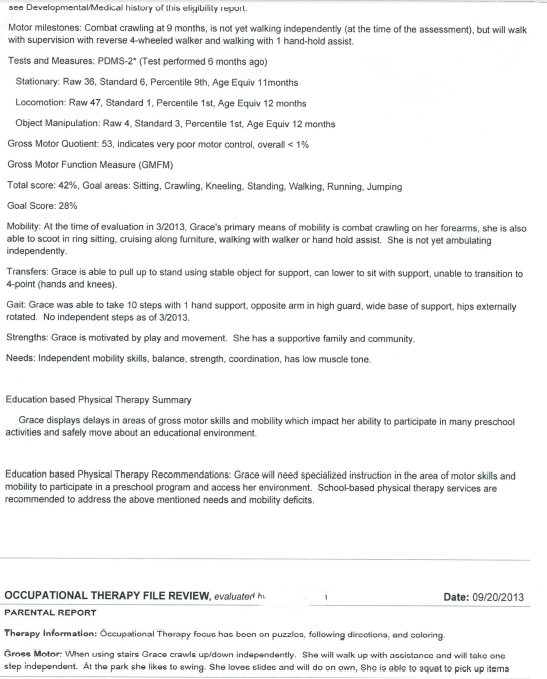 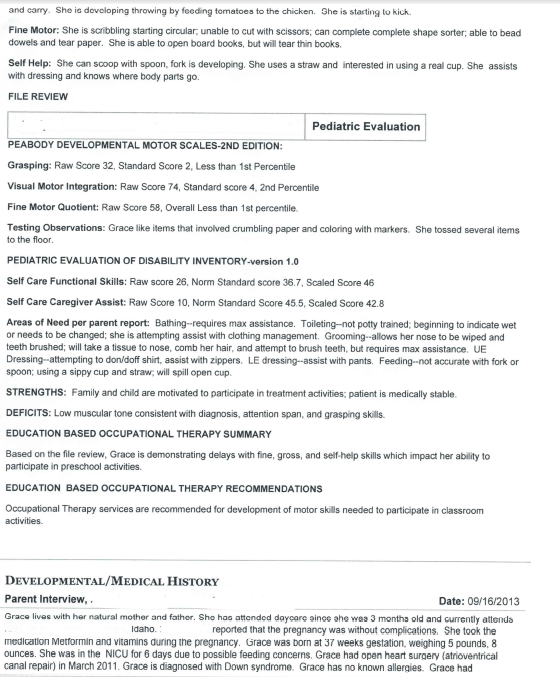 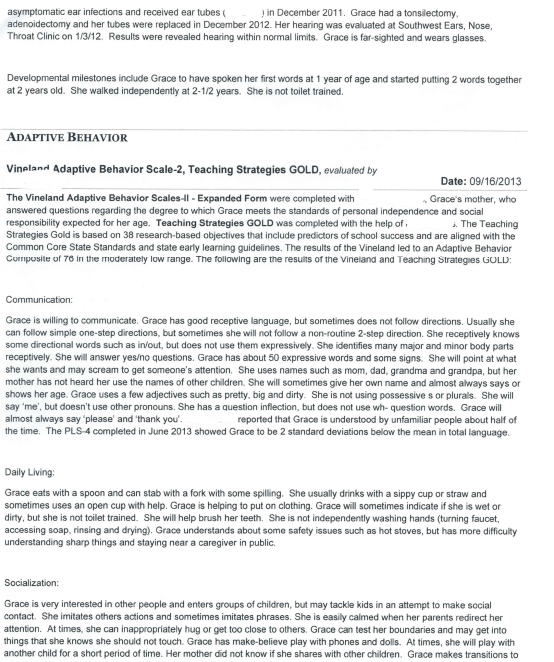 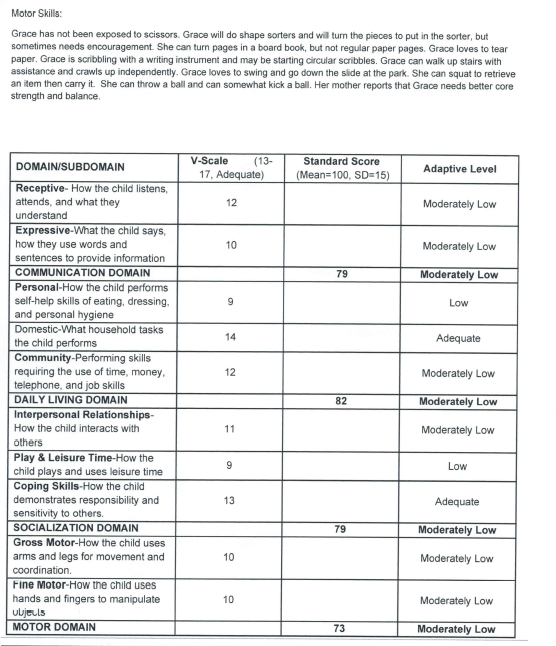 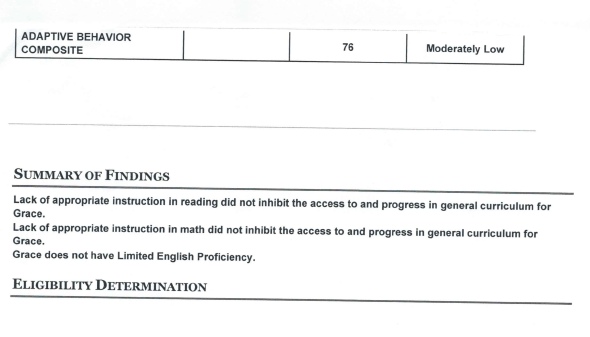 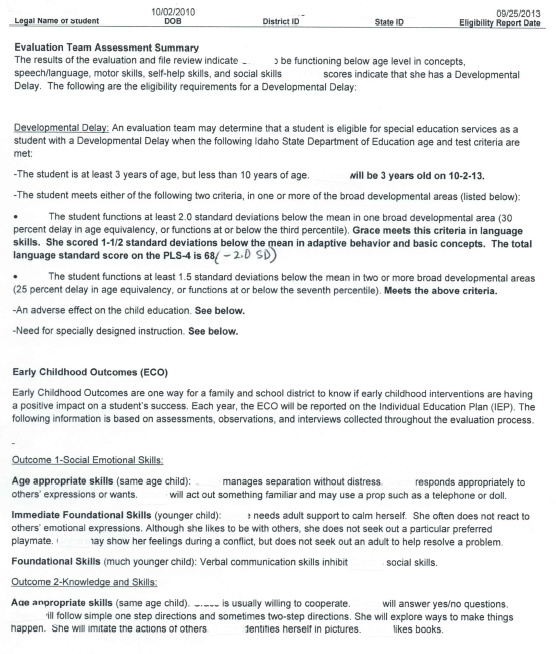 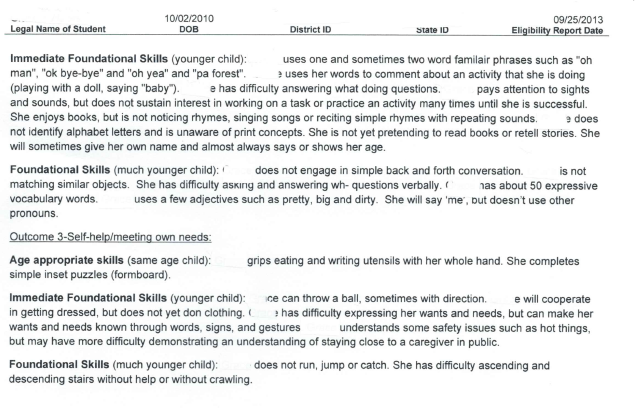 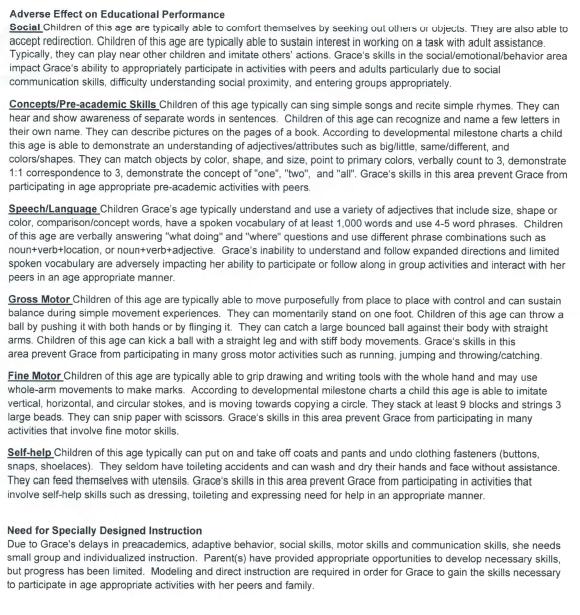 Data Summary
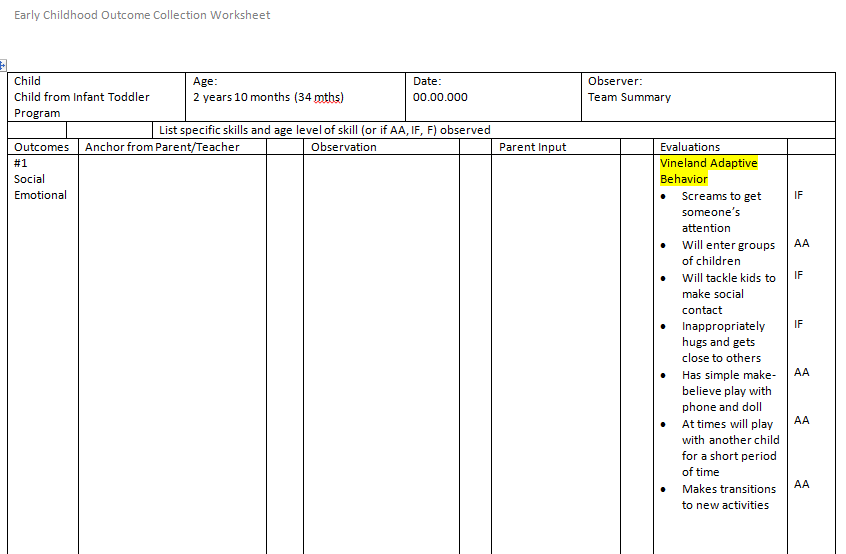 Data Summary
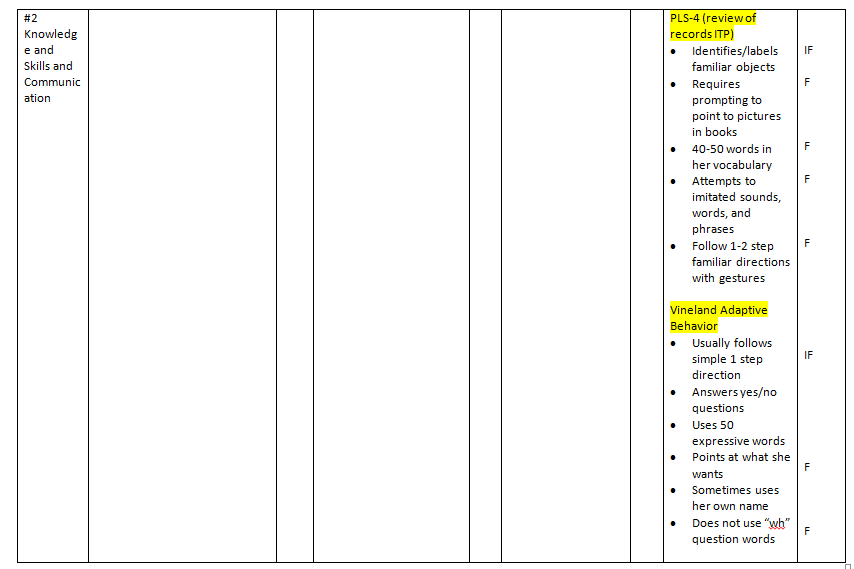 Data Summary
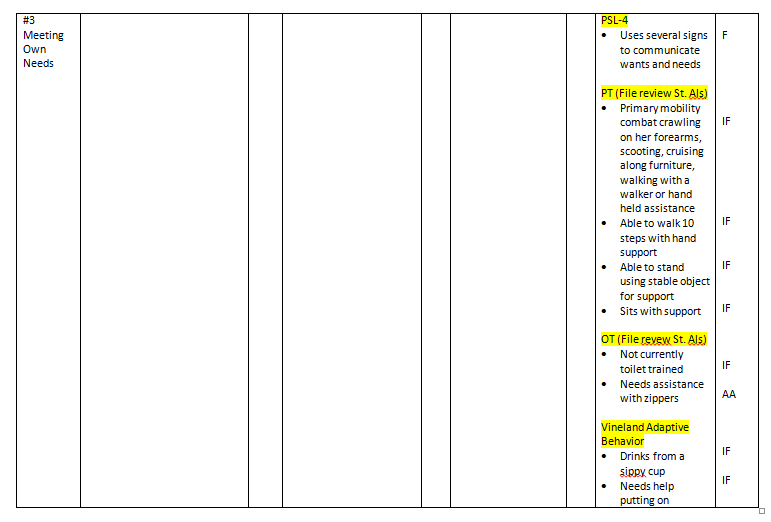 Accumulation of the Complete Summary
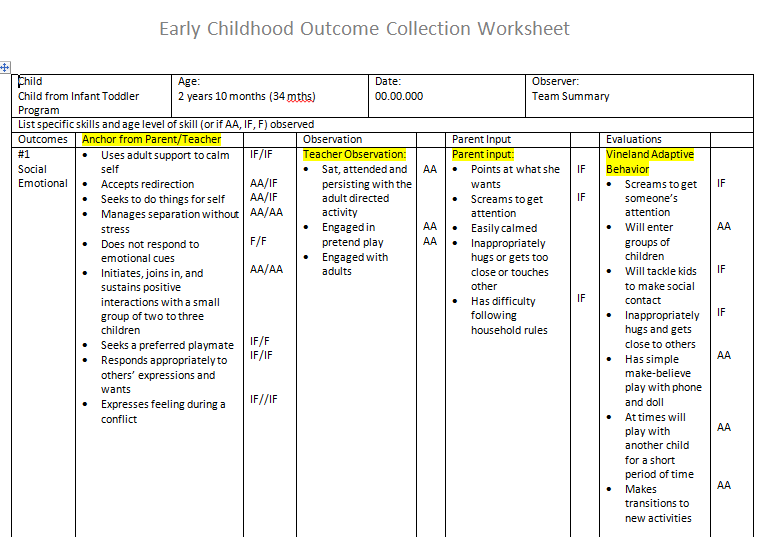 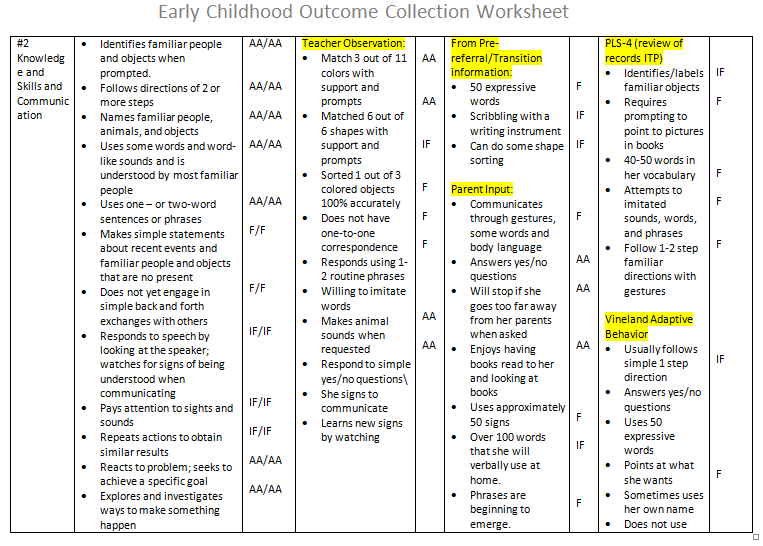 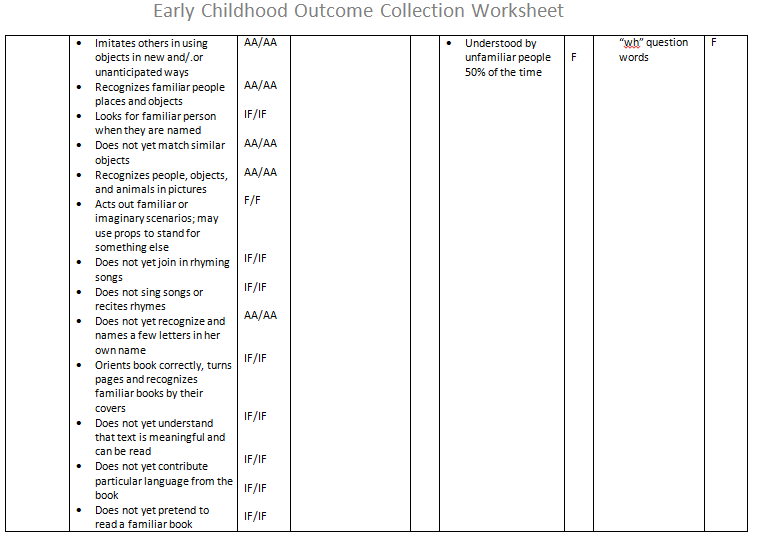 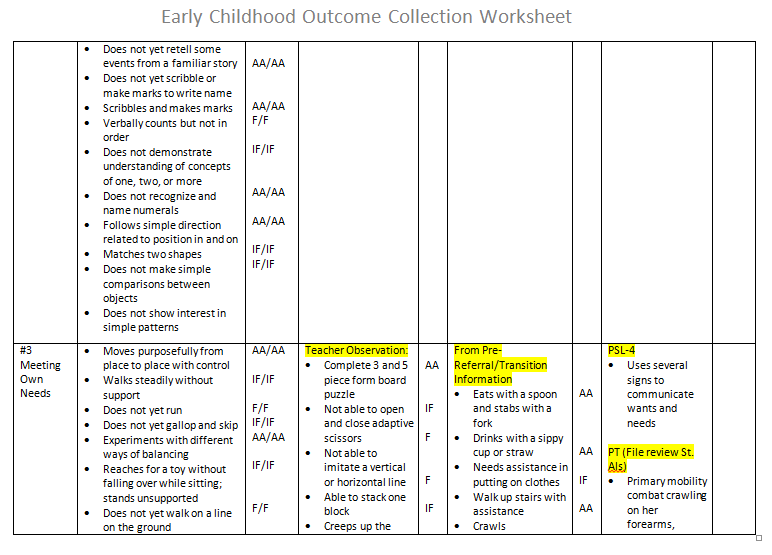 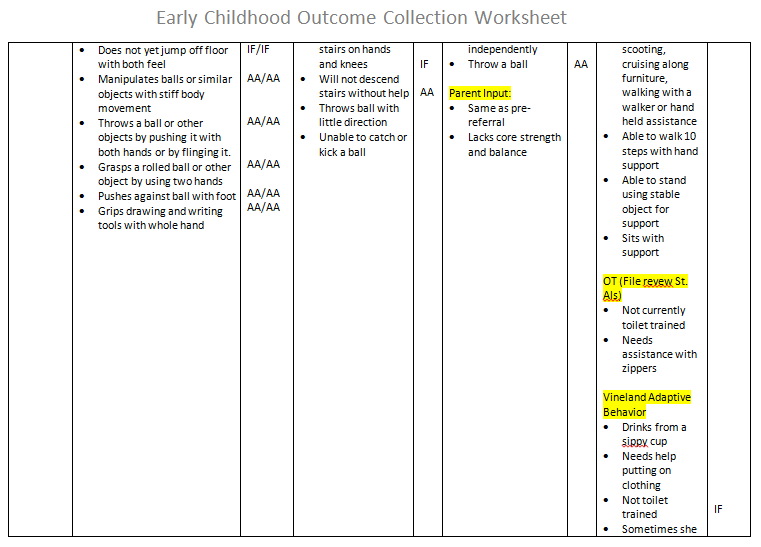 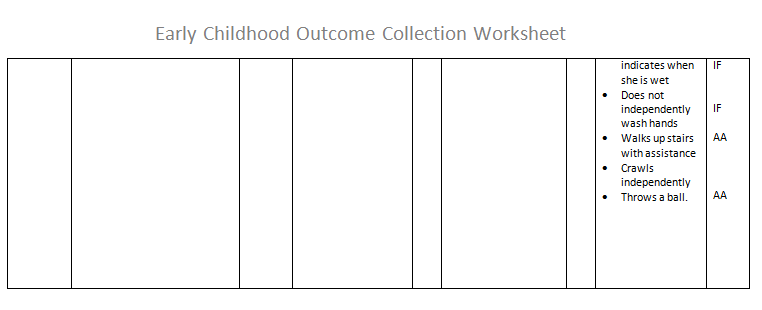 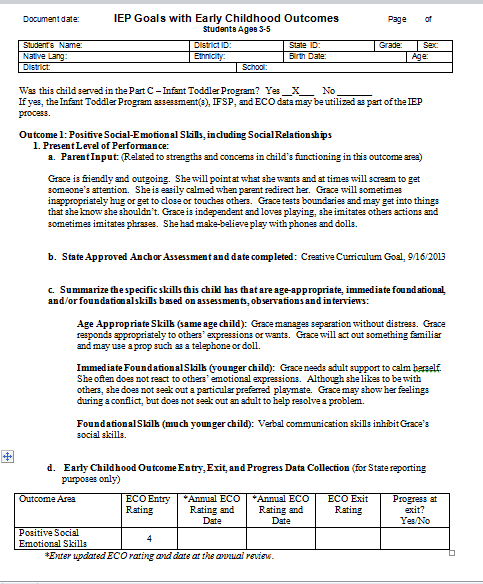 Pre-referral information, Child Outcomes Parent Interview, and Eligibility report.
Pre-referral information, teacher observation, parent interview, anchor assessment, eligibility, etc.
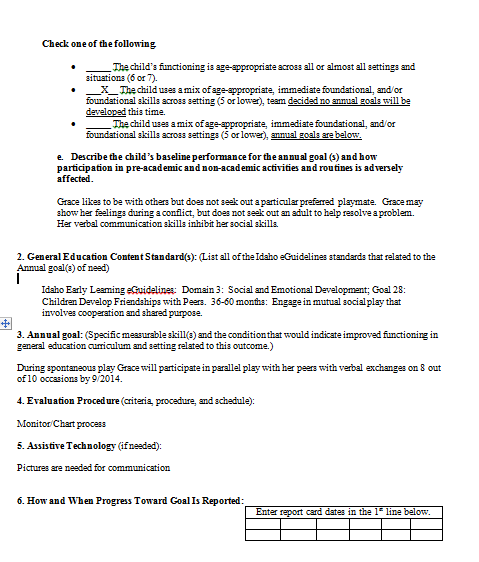 Baseline from observation and parent input
eGuidelines
Goal that matches baseline
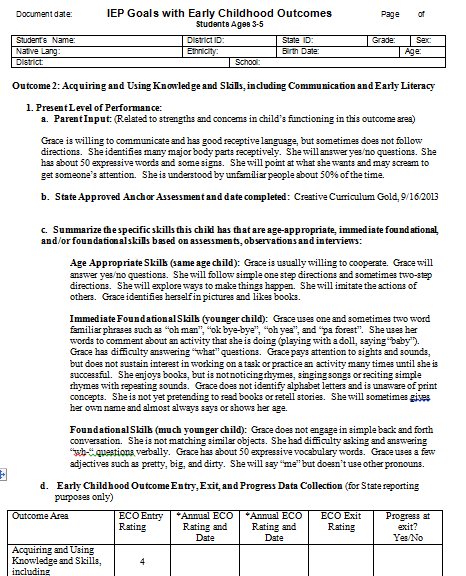 Pre-referral information, Child Outcomes Parent Interview, and Eligibility report.
Pre-referral information, teacher observation, parent interview, anchor assessment, eligibility, etc.
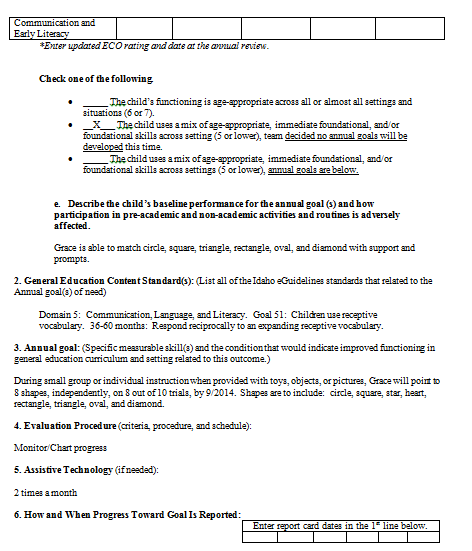 1st Baseline
1st  eGuideline
1st  Goal aligned to baseline
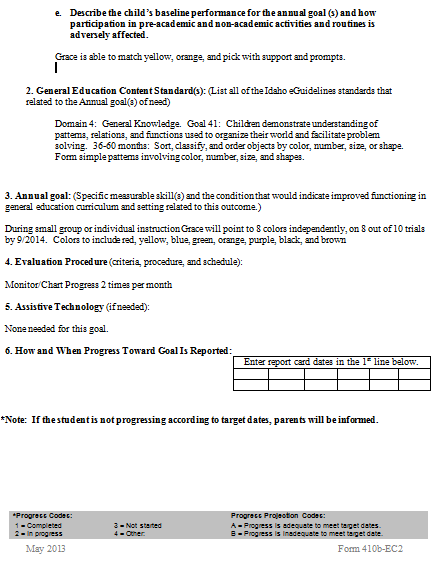 2nd  Baseline
2nd  eGuidelines
2nd   Goal aligned to baseline
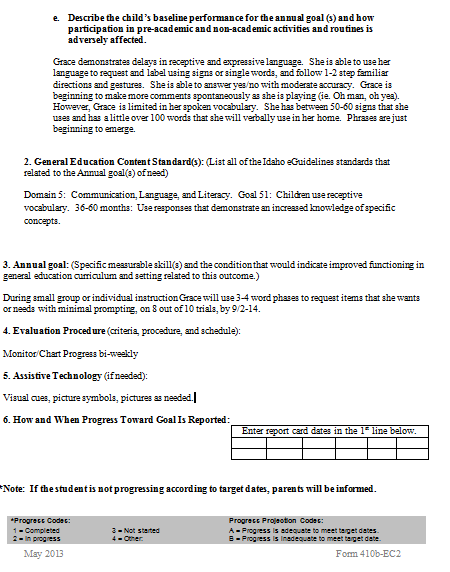 3rd   Baseline
3rd  eGuidelines
3rd   Goal aligned to baseline
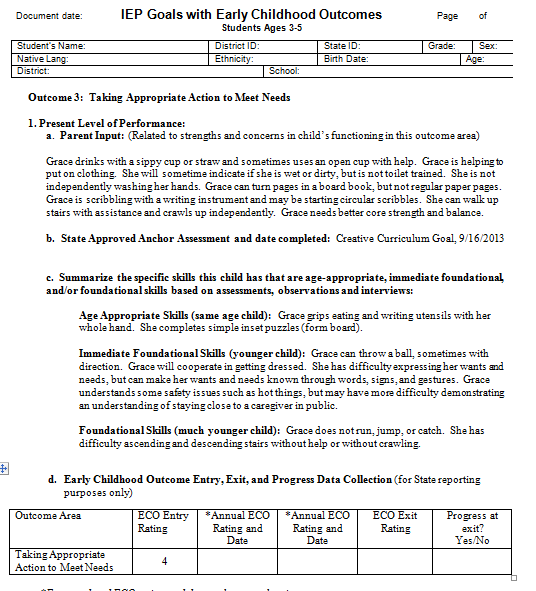 Pre-referral information, Child Outcomes Parent Interview, and Eligibility report.
Pre-referral information, teacher observation, parent interview, anchor assessment, eligibility, etc.
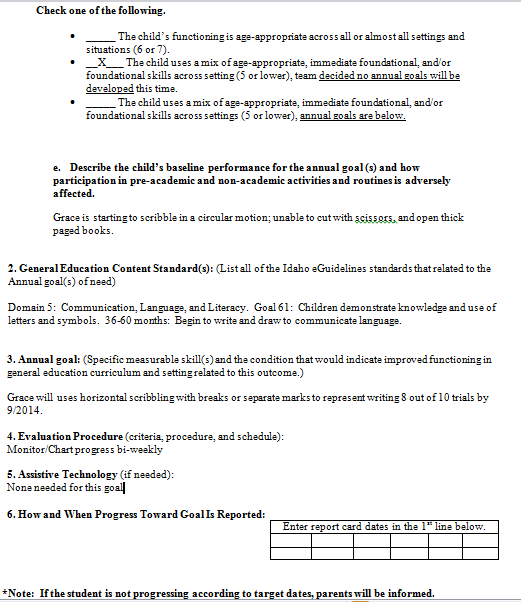 Baseline from observation and OT evaluation
eGuidelines
Goal that matches baseline
We Do – Example
	What do you have available?
Pre-referral and/or Screening information
	Infant Toddler Program assessments, case 	notes, etc.
	Parent Interview/Questionnaires
	Teacher Observation and student 	information 
	Anchor Assessment
	Eligibility Assessments/Report
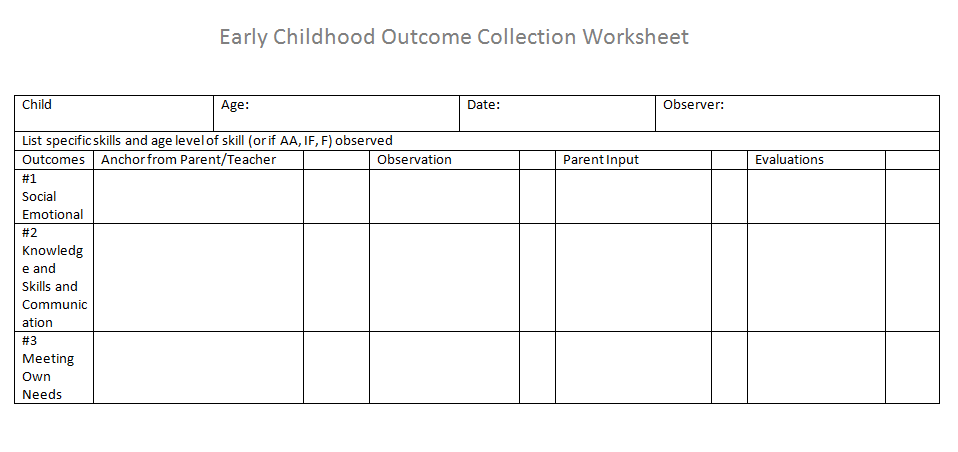 [Speaker Notes: Structured and Guided Practice is a phase of direct instruction where the teacher leads the student through practice of each step in order to reduce errors in the initial learning process.  Immediate feedback is critical.  If you get to the  I do stage and see there is more need for practice you return to we do activates.]
“We Do” – Structured or Guided Practice Activity
Step 1: Review all available sources of data
Step 2: Collect information on specific skills related 	  to each outcome (Optional - ECO 			  Collection Worksheet)
Step 3: Assign AA, IF, F to skills
Step 4: Write PLOP (Parent input, Anchor assessment,	   Specific skills by AA, IF, F and  ECO rating)
STEP 5: Write Annual Goals (Baseline, Standards)

We will debrief between steps
[Speaker Notes: **** We will all be doing the same file for the We Do activity

Structured Practice is a phase of direct instruction where the teacher leads the student through practice of each step in order to reduce errors in the initial learning process.  Immediate feedback is critical.  If you get to the I do stage and see there is more need for practice you return to we do activities.
Guided Practice is when the teacher reduces the support and students begin to apply the steps independently, but the teacher monitors as they work 
Independently or in groups.  Visual tools can be used to remind students of the steps.

I think we will do a mix of the two.  Take ___ minutes to do step 1-3, then we will debrief before moving on to step 4 and 5
Questions?]
“You Do” Independent Practice Activity	(Choose a case study file or use your file)
Step 1: Review all available sources of data
Step 2: Collect information on specific skills related 	  to each outcome (Optional - ECO 			  Collection Worksheet)
Step 3: Assign AA, IF, F to skills
Step 4: Write PLOP (Parent input, Anchor assessment,	   Specific skills by AA, IF, F and ECO rating)
STEP 5: Write Annual Goals (Baseline, Standards)
[Speaker Notes: This is when the student demonstrates knowledge of concept without teacher assistance.  Teacher may provide additional guided practice as needed.  Feedback is given but may be delayed.  Practice is to help build fluency of being able to do the skill.

So we will provide guidance as needed.]